Systém rostlin
Říše Rostliny se dělí do dvou podříší 
Nezelené rostliny 
Zelené rostliny
Nezelené rostliny
Patří sem především ruduchy (červené řasy)
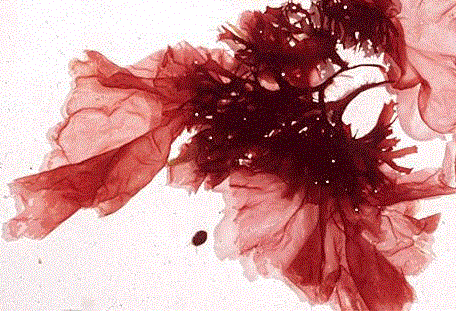 Nezelené rostliny: Ruduchy (červené řasy)
Mají významný podíl na korálových útesech 
Mořský korál je ovšem živočich (žahavec) 
Z červených mořských řas se vyrábí agar – přírodní polysacharid, má podobu želatiny 
Kultivace mikroorganismů (Petriho miska) 
Přidává se do cukrárenských želé a dalších sladkých výrobků (pod názvem E406)
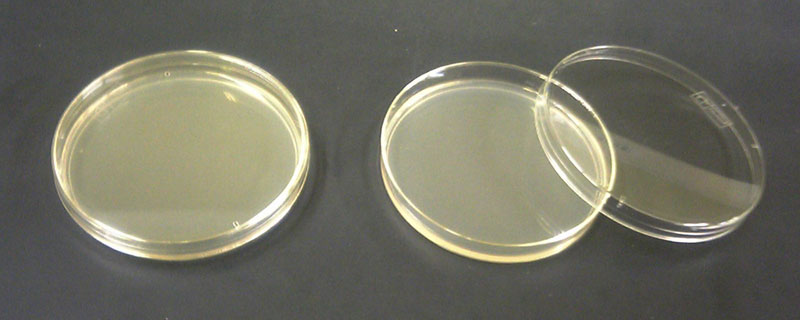 Petriho miska s koloniemi bakterií
Petriho miska s koloniemi bakterií
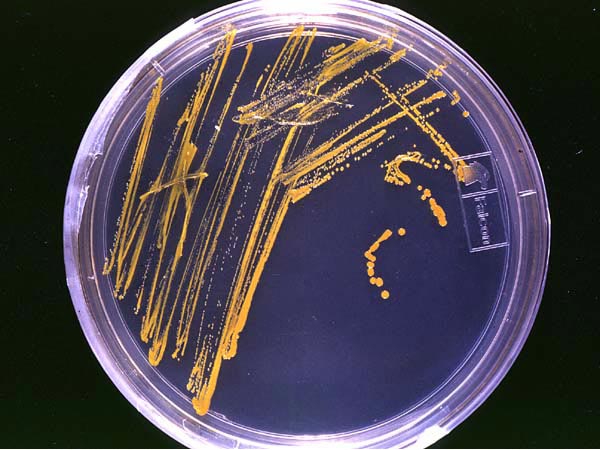 Zelené rostliny
Zelené rostliny se dělí do mnoha skupin 
Zelené řasy 
Parožnatky 
Mechorosty (Výtrusné rostliny) 
Kapraďorosty (Výtrusné rostliny) 
Semenné rostliny (nahosemenné a krytosemenné)
Zelené řasy
Zelené řasy: Velká skupina mořských rostlin 
Nejvíce zelených řas: Sargasové moře – až 1,7 tuny řas na kilometr čtvereční
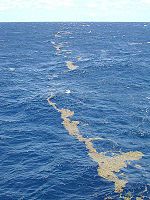 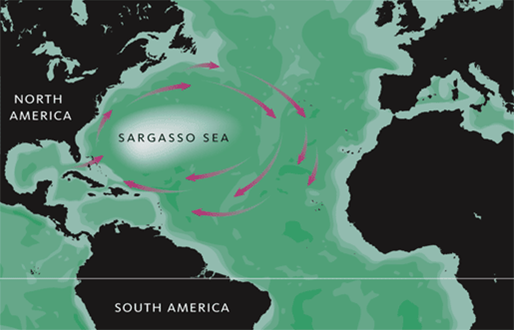 Zelené řasy: Zástupci
Puchratka kadeřadavá 
Zvaná též ,,irský mech” 
Získává se z ní karagen (potravinový doplněk, estetický přípravek)
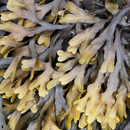 Parožnatky
Parožnatky jsou sladkovodní rostliny 
Zástupci: Šroubatka, krásivka
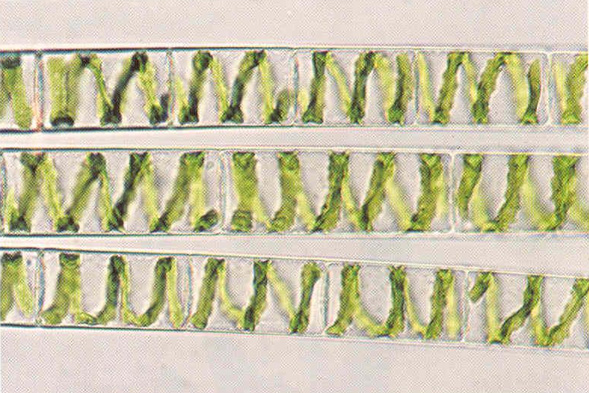 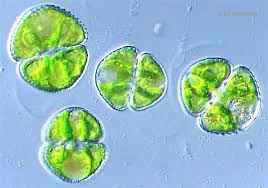 Systém rostlin (stručné shrnutí)
Říše Rostliny se dělí dvou podříší 
Podříše Nezelené rostliny – patří sem především ruduchy (červené řasy) 
Podříše Zelené rostliny – patří sem ostatní rostliny 
Oddělení Zelené řasy, Oddělení Parožnatky 
Skupina Výtrusné rostliny 
Skupina Semenné rostliny
Výtrusné rostliny (skupina)
Nepohlavní rozmnožování pomocí výtrusů (spor) 
Mechorosty a kapraďorosty 
Mechorosty se dělí na játrovky a mechy 
Kapraďorosty dělí na plavuně, přesličky a kapradiny
Výtrusné rostliny: Mechorosty: Játrovky
Vyskytují se na stinných stanovištích s vysokou vlhkostí 
Nejvíce druhů v tropickém pásmu 
U nás – na tlejícím dřevě, kůře listnatých stromů a v korytech potoků 
Příklad: Porostnice mnohotvárná (játrovka, vyskytující se v ČR)
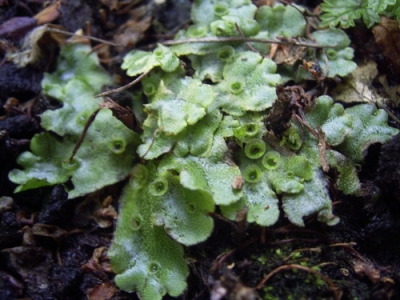 Výtrusné rostliny: Mechorosty: Mechy
Druhé nejpočetnější oddělení rostli po krytosemenných rostlinách 
Vysoká schopnost zadržovat vodu 
Pionýrské rostliny – jako první jsou schopny osidlovat nová stanoviště 
Rašeliník kostrbatý je mech, který se vyskytuje na českých rašeliništích
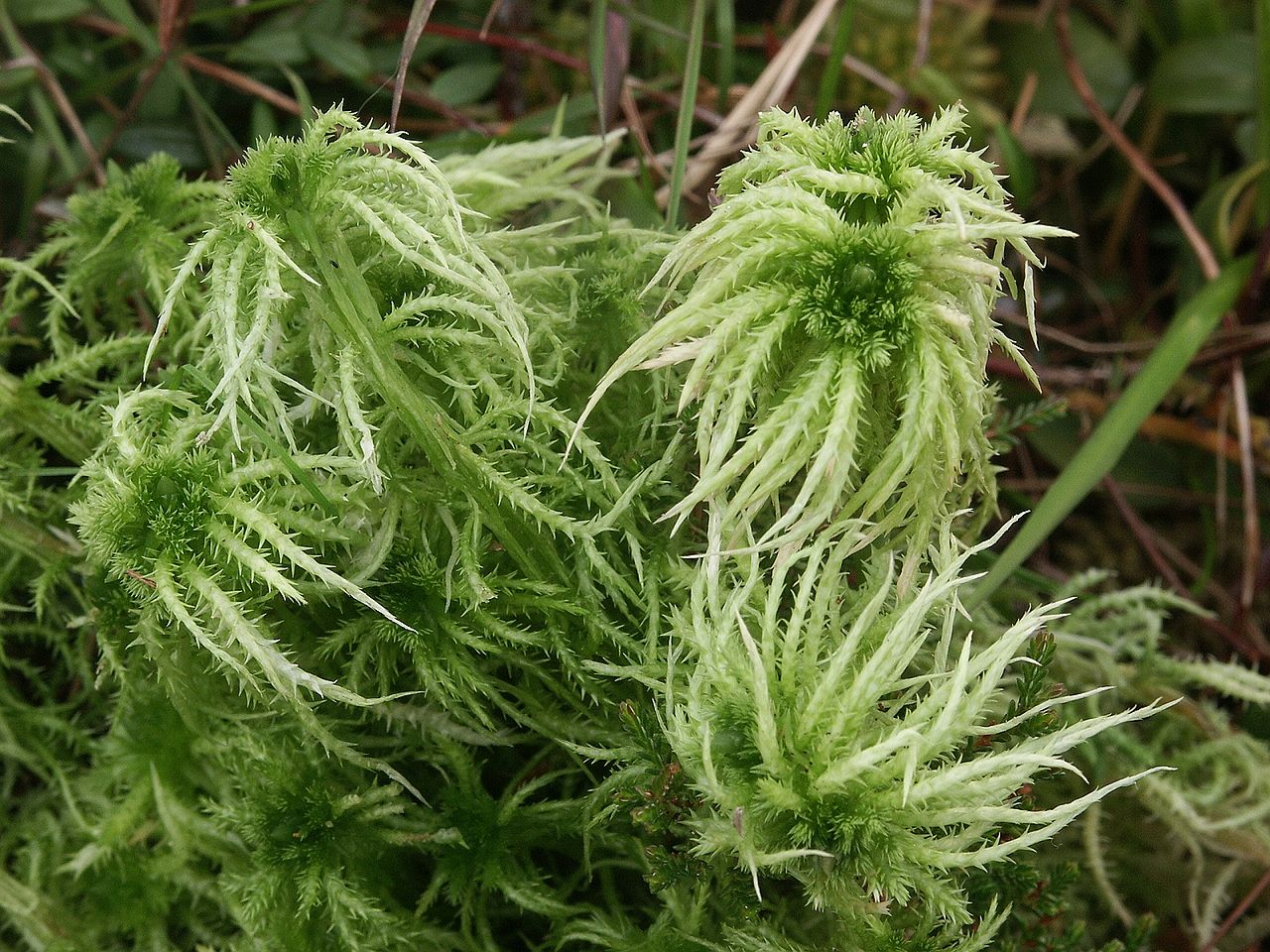 Výtrusné rostliny: Kapraďorosty: Plavuně
Plavuň pučivá
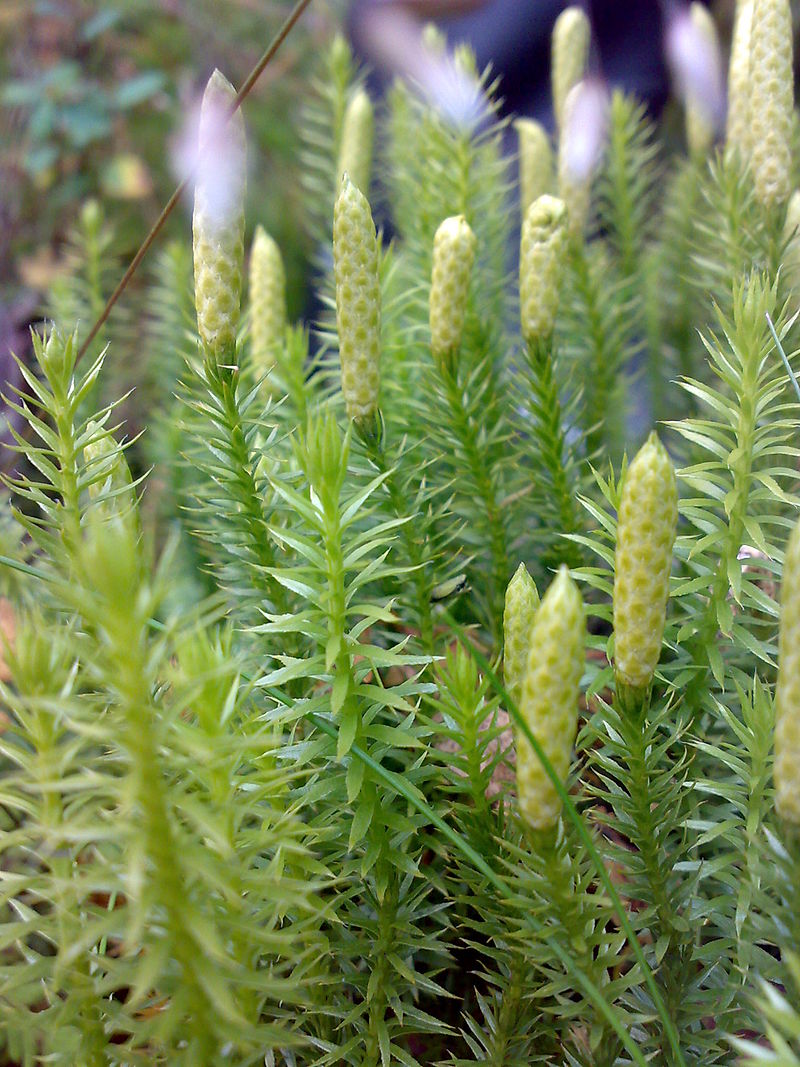 Výtrusné rostliny: Kapraďorosty: Přesličky
Přeslička největší
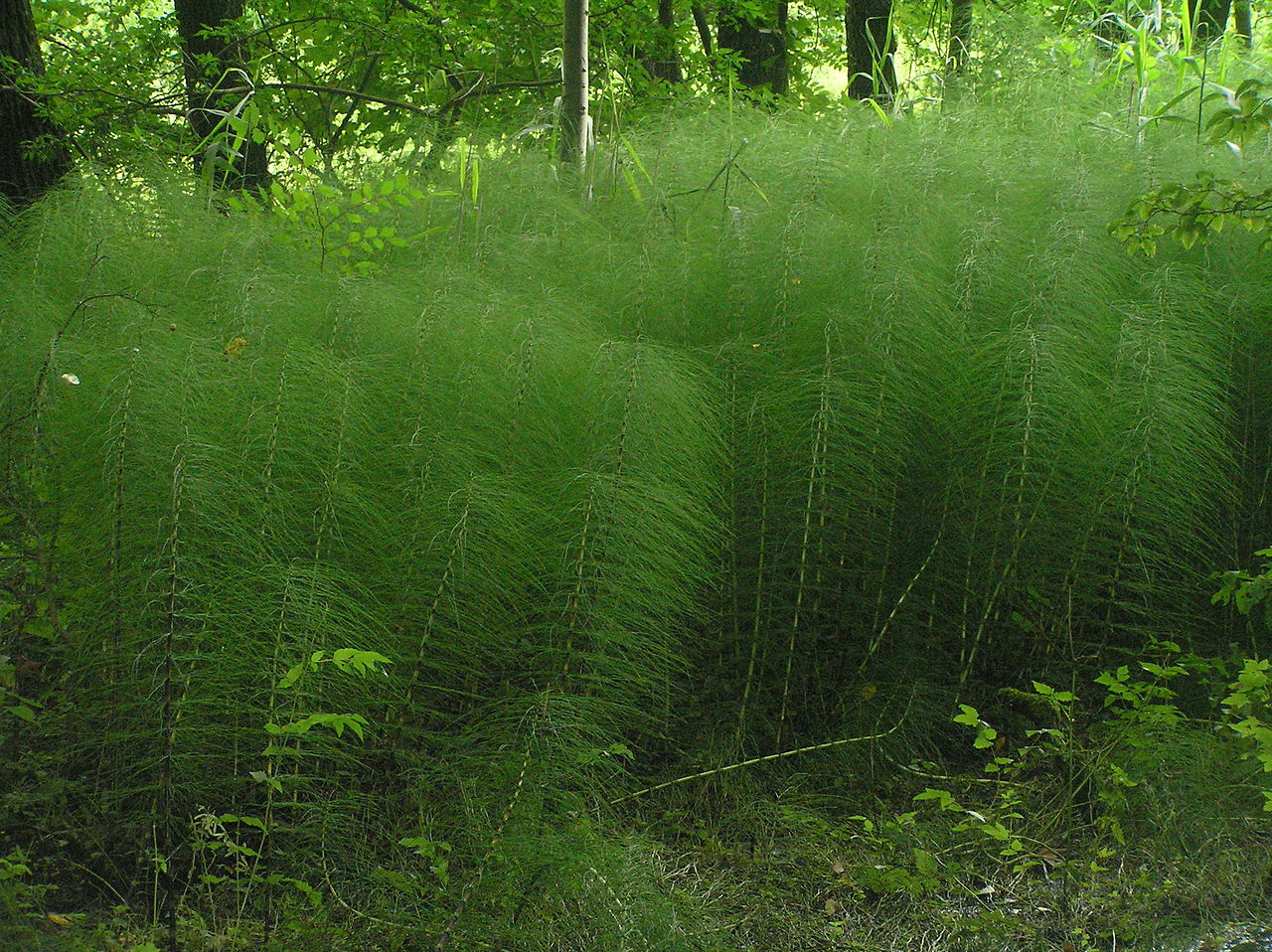 Výtrusné rostliny: Kapraďorosty: Kapradiny
Hadilka obecná (hadí jazyk obecný)
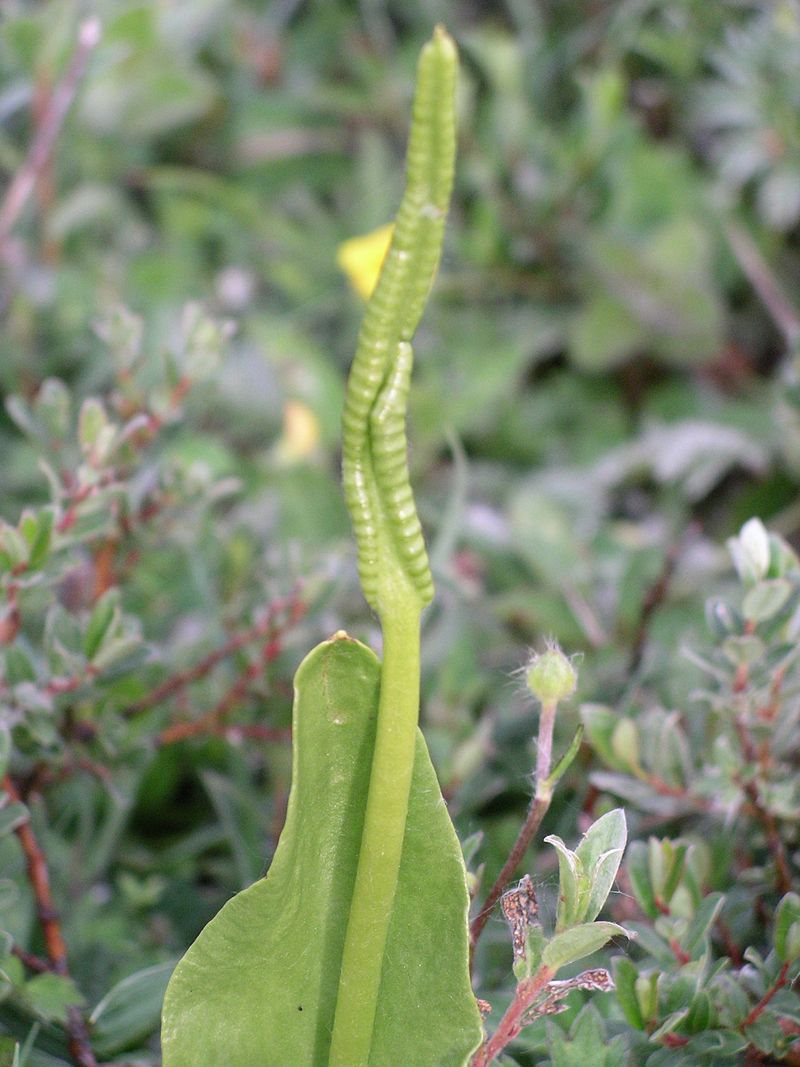 Videa
Paměť stromů: Slovanská lípa a germánský dub (18 minut) 
https://www.youtube.com/watch?v=3xHclTwuCP4 
Nedej se: Za brouky na stromy (25 minut) 
http://www.ceskatelevize.cz/porady/1095913550-nedej-se/415235100161008-za-brouky-na-stromy   
Hobby naší doby: Okrasné jehličnany (5 minut) 
http://www.ceskatelevize.cz/ivysilani/10314241266-hobby-nasi-doby/216562223000031/obsah/501355-okrasne-jehlicnany  
Utajený svět fytoplanktonu (5 minut) 
http://www.ceskatelevize.cz/porady/10121359557-port/400-utajeny-svet-fytoplanktonu/video/ 
Aleje jako součást české krajiny (28 minut) 
http://www.ceskatelevize.cz/porady/10140177481-aleje-jako-soucast-nasi-krajiny/
Videa
Fotosyntéza (Nezkreslená věda; 9 minut) 
https://www.youtube.com/watch?v=zxhgNmaCVAM&feature=youtu.be 

Geneticky modifikované organismy (Nezkreslená věda; 8 minut) 
https://www.youtube.com/watch?v=aCm6gXlua48&feature=youtu.be
Použité zdroje
Hančová, H., Vlková, M.: Biologie v kostce, Fragment, Praha 2008 
Stockleyová, C.: Ilustrovaná encyklopedie biologie 
Hoffmann, J.: Biochemie (prezentace pro výuku ZPV, předchozí roky) 
http://cs.wikipedia.org 
http://en.wikipedia.org 
http://biologie.webz.cz 
http://www.nasestromy.cz 
http://www.biomach.cz 
Google Images